1
methodologies EXPLAINED
How to Conduct Systematic Political Research
Lecture Structure
2
Aims
Methods of Comparison
Quantitative vs. Qualitative Research
Applying or Referring to Theory
Methods of Comparison
3
Methodology
4
Definition:
A body of methods, rules, and postulates employed by a discipline: a particular procedure or set of procedures.
The analysis of the principles of inquiry in a particular field.

(Merriam-Webster Dictionary)
Questions addressed in this course
5
What is the study of the International Political Economy?
How do politics and economics interrelate?
How does international trade impact on development?
What is the structure of the International Political Economy?
Comparing Literature
6
NEED two literature samples that feature different methodologies.
Comparing Literature
7
Literature 1 (year)
Topic
Year
Qualitative evidence

Literature 2 (year)
Topic
timescale
Quantitative evidence
Methods of Comparison
8
Three basic approaches to answering a research question:
Large-n: > 50 cases.
Small-n: 2-20 cases.
Single case study: 1 case. 

n = number of cases/observations.
Large-n
9
Compares political phenomena across a large number of countries and/or cases.
> 50 cases.
Empirical data
Statistical techniques

Generally applied to quantitative analysis of data on a large number of variables, which uses statistical methods to achieve ‘control’.
Large-n
10
Example:

“National Autonomy and Economic Development: Critical Perspectives on Multinational Corporations in Poor Countries.” Peter B. Evans, 1971.

This paper explores the economic importance of multinational corporations in less developed countries (LDCs) throughout Africa, Asia and Latin America.  Uses finance in- and out- flows to/from LDCs and corporate earnings data.

(Peter B. Evans (1971). National Autonomy and Economic Development: Critical Perspectives on Multinational Corporations in Poor Countries. International Organization, 25, pp 675-692 doi:10.1017/S0020818300026382)
Small-n
11
Cases are intentionally selected in order to establish ‘control.’

compare political phenomena across a selected number of countries and/or cases.
2-20 cases.

Often called the ‘comparative method.’
Small-n
12
Example:

“The Structure of Dependence” Theotonio dos Santos, 1970.

This paper explores the dependence of the 19 countries of  Latin American countries on trade partners in the global North.  Uses data on Foreign Direct Investments and remittance.

(Theotonio dos Santos (1970). The Structure of Dependence. The American Economic Review, 60:2, pp 231-236)
Single Case Study
13
Intensive study of a single country and/or case (i.e. n=1). 

Single observation/case:
Time: historical period or years/months/days.
Space: sub-national political units.
Level of analysis: state, groups, individuals.
Single Case Study
14
Example:

“Economic Policy and Power Relations in South Africa’s Transition to Democracy.” Adam Habib and Vishnu Padayachee, 2000.

This paper focuses solely on one nation state, South Africa.  

(Adam Habib & Vishnu Padayachee (2000). Economic Policy and Power Relations in South Africa's Transition to Democracy, World Development, Volume 28, Issue 2, February 2000, Pages 245-263, http://dx.doi.org/10.1016/S0305-750X(99)00130-8.)
Quantitative vs. Qualitative
15
Quantitative vs. Qualitative Approaches
16
Ask and answer different questions by conceptualising ideas/phenomena differently.

Quantitative approaches require quantifiable concepts.

Qualitative approaches allow for broader conceptualisations.
Exercise: Conceptualising “Democracy” for a Qualitative and a Quantitative Study
17
Quantitative vs. Qualitative Research
18
Some Common Assumptions
Quantitative vs. Qualitative Research
19
When looking at Quantitative Research
What are the assumptions behind the approach?
What questions are asked and why?
How quantifiable variables chosen?
Data may not be perfect!
How is the data interpreted? What claims are made?
Numbers never speak for themselves!
Quantitative vs. Qualitative Research
20
When looking at Qualitative Research
Who are the participants, do they have ulterior motives?
How does the researcher relate to the participants?
How is the data interpreted? What claims are made?
How transparent is the author about the interpretation?
Does the data support the generalisations?
Quantitative vs. Qualitative Research
21
Whether quantitative or qualitative, good research is: 
Open about assumptions, theoretical background and limitations.
Transparent and rigorous in methodology.
Clear on interpretation and conclusions.
Does not make unsubstantiated claims.
Empirical Analysis
22
Concepts in this Course 
Trade
Aid
Resources
Growth
Recession
Dependence
Inequality
Concept vs. Variable
23
Concept = abstract.

Variable = observable/measurable.
Variables
24
Variables are concepts that are defined to be observed and/or measured.

Variables can be evaluated in terms of their validity and reliability.

Distinguish between dependent and independent variables.
Dependent and Independent Variables
25
Dependent Variables
Can be changed by other factors.

Independent Variables
Are not affected by changes in other factors

(Independent variable) causes a change in (dependent variable) and it isn’t possible that (dependent variable) could cause a change in (independent variable)
(National Centre for Education Studies, USA)
Dependent and Independent Variables
26
Whilst FDI can cause a change in government revenue, it isn’t possible for government revenue to cause a change in FDI.
Exercise: Variables for concept measurement
27
Trade
Growth
Dependence
Inequality
Statistical Techniques
28
Identify patterns between variables.

Correlation: relationship between two variables.

Correlation is not the same as causation!
Example: ice cream and warm weather.
Limitations
29
Cannot prove causation.

Limited interpretive ability (i.e. explaining why these relationships exist).

Use of proxies – alternatives to what we can not measure.
Analysing CASE STUDY
30
Q: Does XXX prevalence explain YYY?

Steps to follow:
How did the author operationalise and measure these concepts?
Do these proxies make sense? Is there correlation? In other words – what do we see happening to the likelihood of YYY variable when we look at different natural resource/GDP values.
Exercise: Analysing CASE STUDY – does XXX prevalence explain the onset of YYYY?
31
Applying or Referring to Theory
32
Applying Theory Systematically
33
Logic of theory
Language that a theory demands
Units of analysis
Consistency through the paper
Acknowledging limitations
Referring to Theory as Evidence
34
Not constrained by the logic of the theory
Used to add to understanding, or to hold theory up to criticism or praise
Can compare explanations offered by different theories
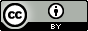 This presentation is licenced under the Creative Commons Attribution 2.5 South Africa License. To view a copy of this licence, visit http://creativecommons.org/licenses/by/2.5/za/ 

Or

send a letter to Creative Commons, 171 Second Street, Suite 300, San Francisco, California 94105, USA.
35